第三章神经元和感知机
机器学习入门
1
生物神经元
2
早期感知机模型
弗兰克 ⋅ 罗森布拉特 (Frank Rosenblatt) 在 1957 年发表论文描述了最早的神经元模型——感知机模型
模型包括
感受器(Sensory System)
连接器(Association System)
响应器(Response System)
3
连接器和响应器单元电路图
4
赫布法则(Hebbian Rule)
5
现代感知机模型
6
Sigmoid激活函数
7
梯度下降法
8
误差函数
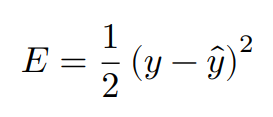 定义误差函数


计算误差函数的导数




简化的Delta规则
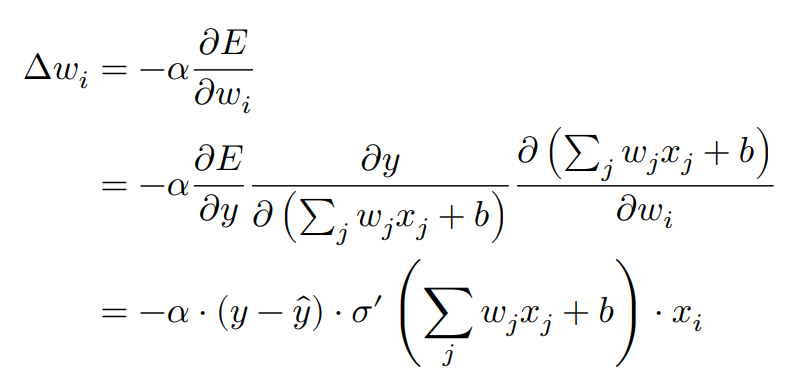 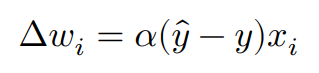 9
感知机误差随学习迭代次数变化
10
识别手写数字的感知机
权重可视化
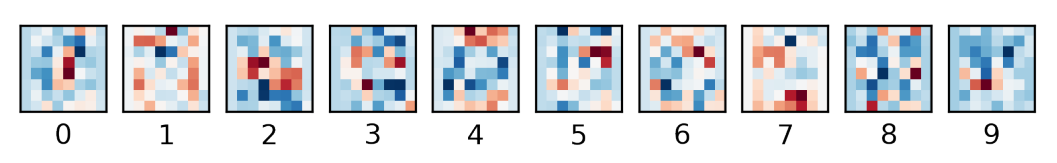 11